Trajectories and Air Resistance
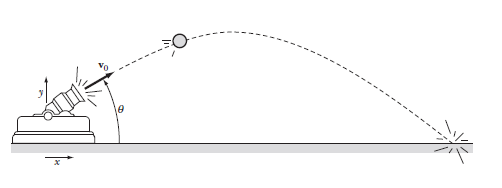 Inertial/Noninertial Frames of reference
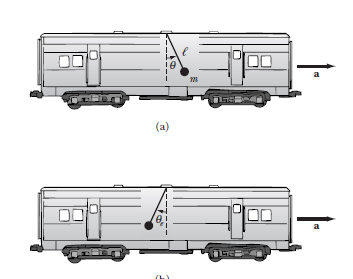 How does a boat sail upwind?
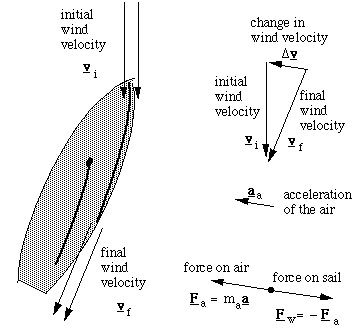 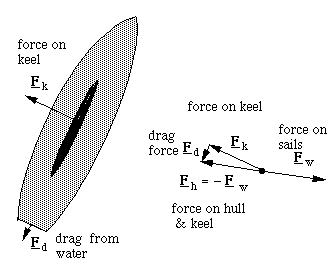 Aerodynamic Force                                                        Hydrodynamic Force
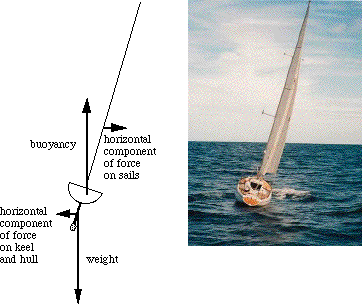 Balance of forces and torques
Electrical Analogue to a mechanical system
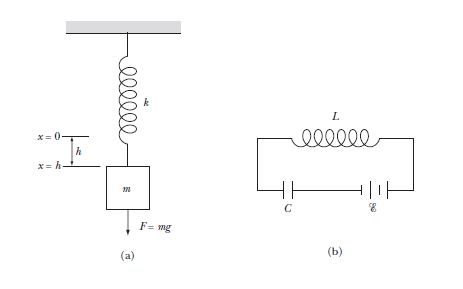 Driven System - Resonance
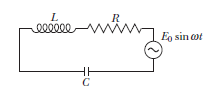